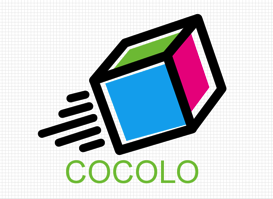 Catálogo de productos
COOPERATIVA COCOLO
MUY IMPORTANTE: los precios no incluyen gastos de envío
QUESO DE VACA “CUEVA DE LLONIN”(300 Grs.)
5.95€                                           
                                                    El queso de vaca
                                                   “Cueva de Llonín”
                                                    está producido por
                                                    leche pasteurizada
                                                    de vaca en Alles,
                                                    concejo que 
                                                    pertenece al 
                                                    concejo de
                                                    Peñamellera.
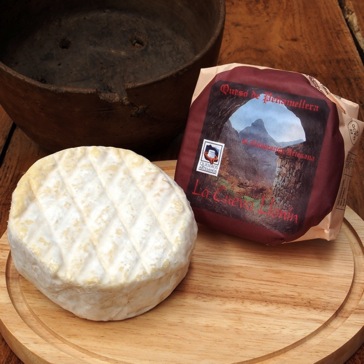 Chorizo criollo(3 Uds.)
5.40€ 

                                                  Chorizo fresco típico de
                                                  Asturias, muy utilizado 
                                                  en la parrilla dónde se  
                                                  asa entero. También se
                                                  puede disfrutar asado
                                                  o frito.
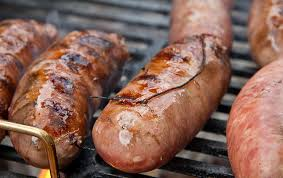 CHOCOLATE CON LECHE ASTURIANO
8€
                                               Delicioso chocolate 
                                               fabricado de forma                                                      
                                               artesanal 100%. 
                                               Con un 30% de cacao,
                                               resulta un chocolate
                                               de sabor dulce y suave.
                                               Chocolate equilibrado
                                               para todos los gustos.
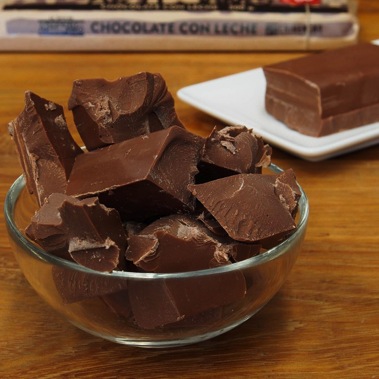 CECINA DE PRIMERA(500 GRS.)
10€
                                             
                                               Cecina de vaca curada
                                               naturalmente al frío y
                                               al aire, ligeramente
                                               ahumada, y con una gran
                                               intensidad de sabor y
                                               aroma.
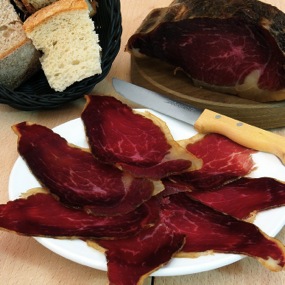 MIEL DE BOSQUE ASTURIANO
5.95€

                                        Miel procedente del néctar
                                        de las flores del brezo, de la
                                        zarza y del castaño de 
                                        bosques autóctonos. 
                                        Color ámbar oscuro, aroma
                                        floral e intenso y con un
                                        sabor dulce.
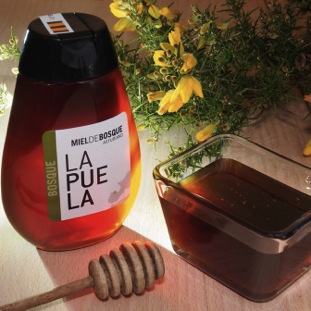 BOLLOS DE MARAÑUELA(12 UDS.)
8.70€

                                         Dulce típico de asturias.
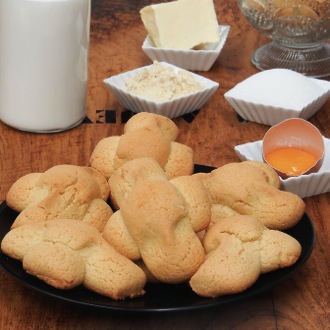 LLAVERO CON QUIASTOLITA
8.50€
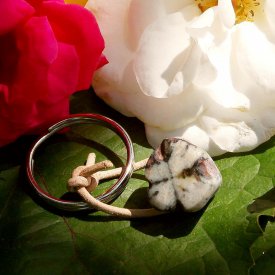 Llavero aro, con una piedra de Quiastolita. Dimensiones aproximadas de la piedra: 20x15x15 mm.
HÓRREO
7.50€
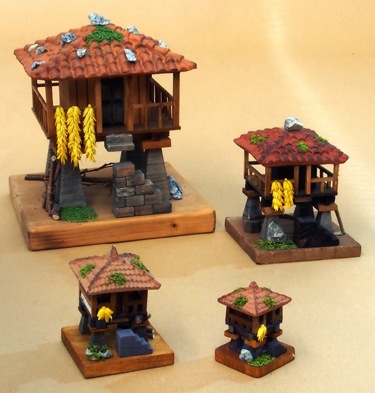 Estupenda reproducción a escala de un hórreo asturiano con corredor. Incluye todas las piezas.
LLAVERO
4 €
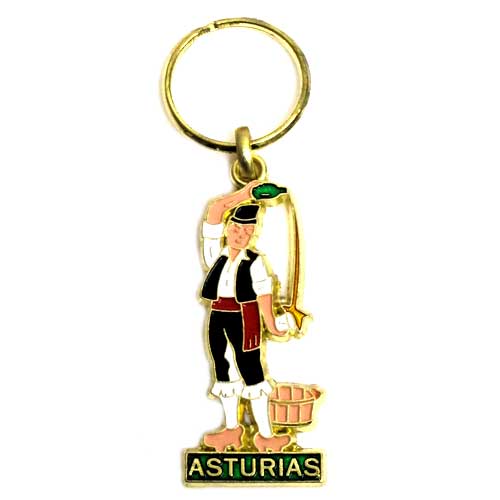 Sidrero echando un culín de sidra típica asturiana.